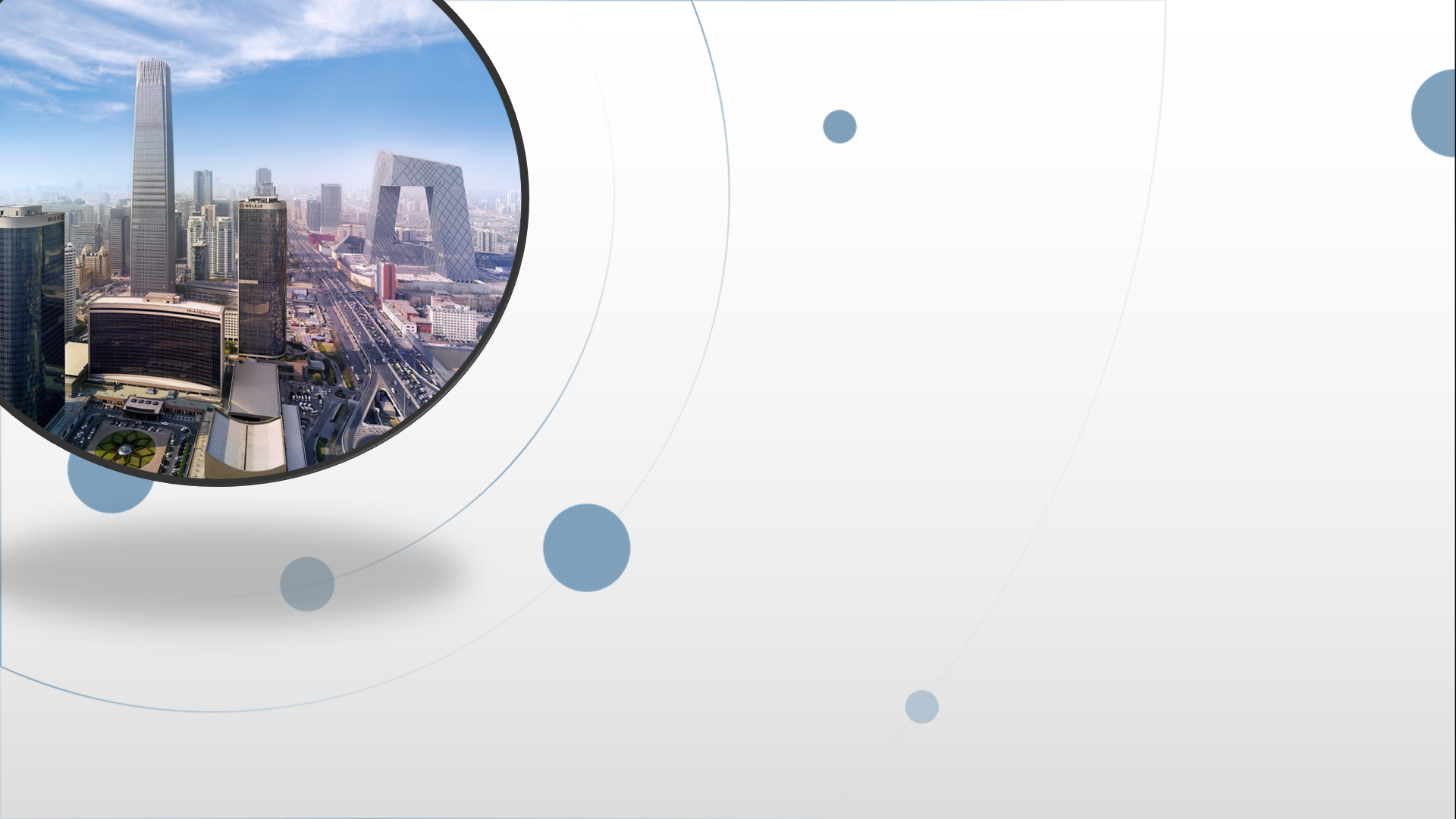 朝阳区线上课堂·高一数学
第30课时数系的发展（2）
对外经济贸易大学附属中学   沈海英
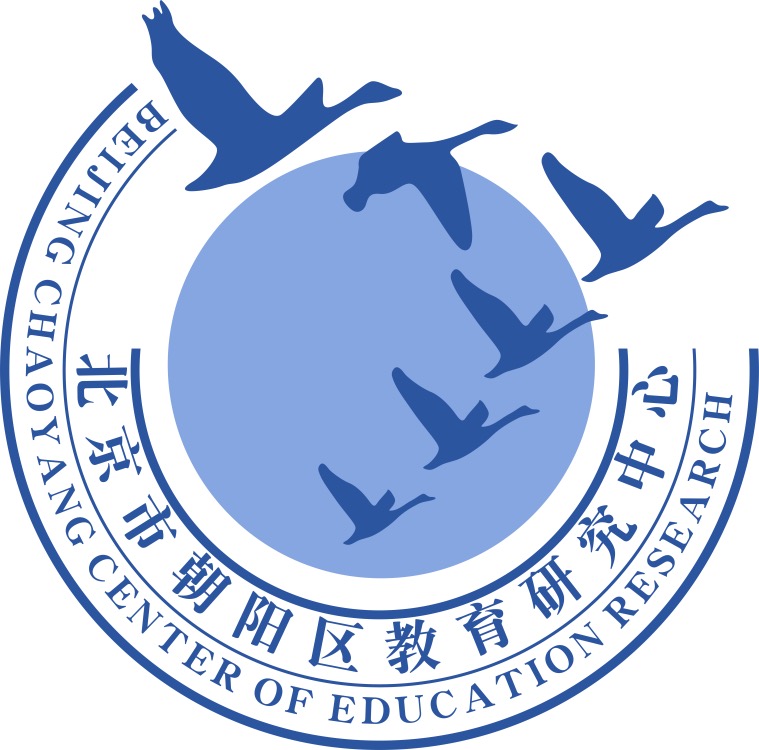 谢谢您的观看
北京市朝阳区教育研究中心  制作